Интерактивные задания
Дорофеева А.А
Найди лишнее
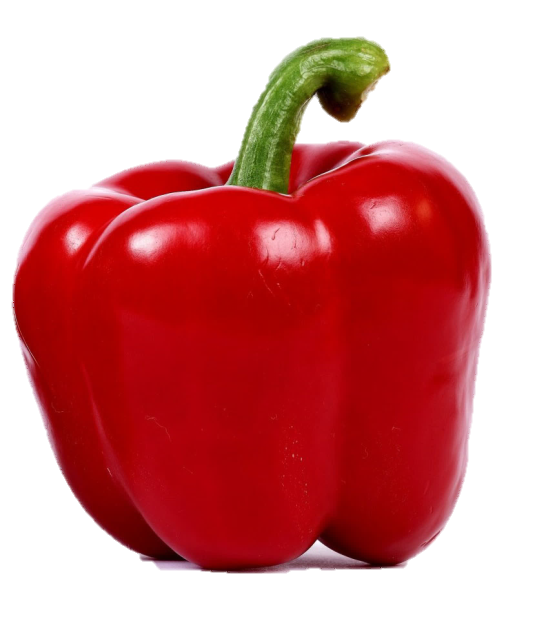 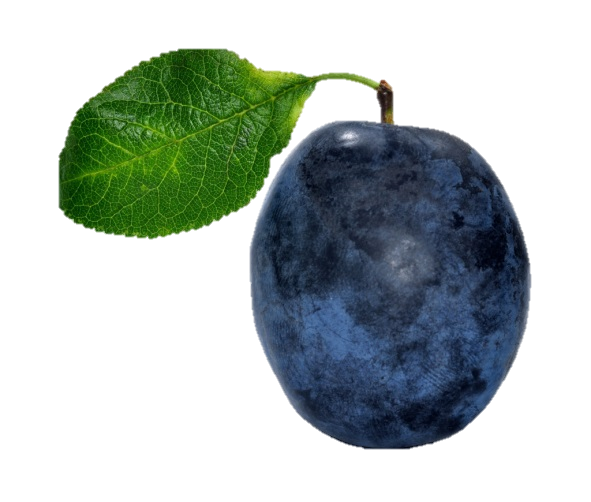 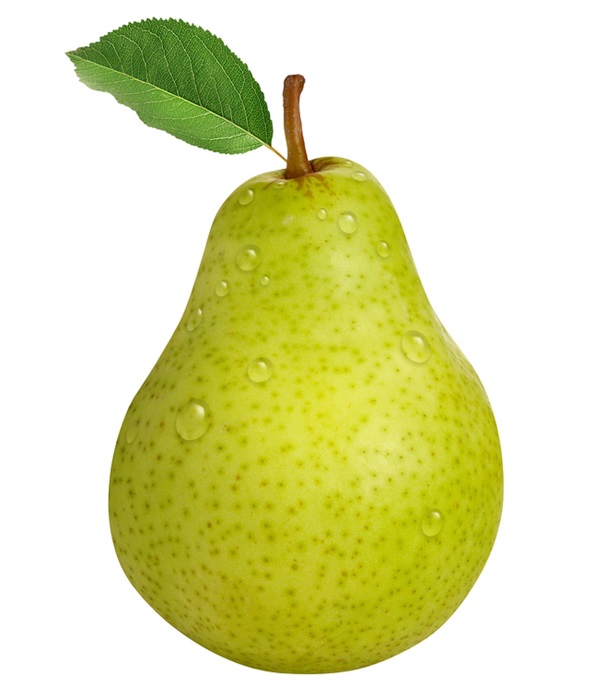 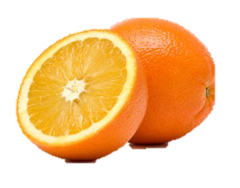 Собери грибы в корзинку
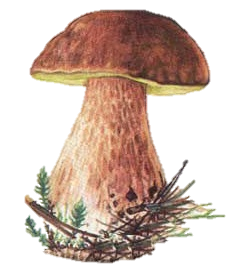 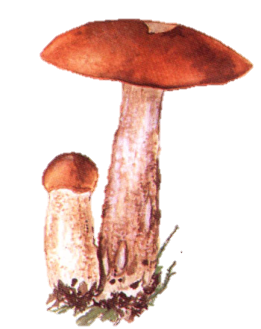 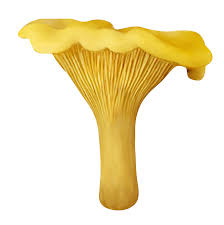 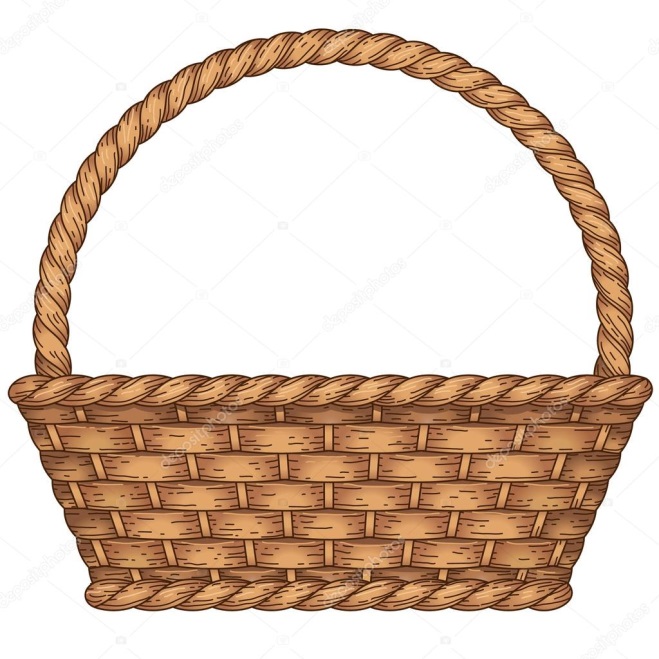 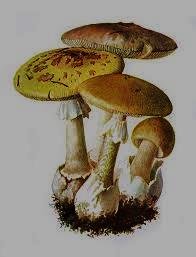 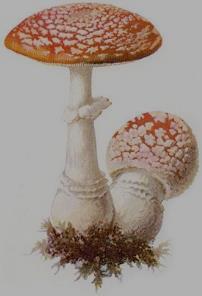 На внимание
Найди лишнее
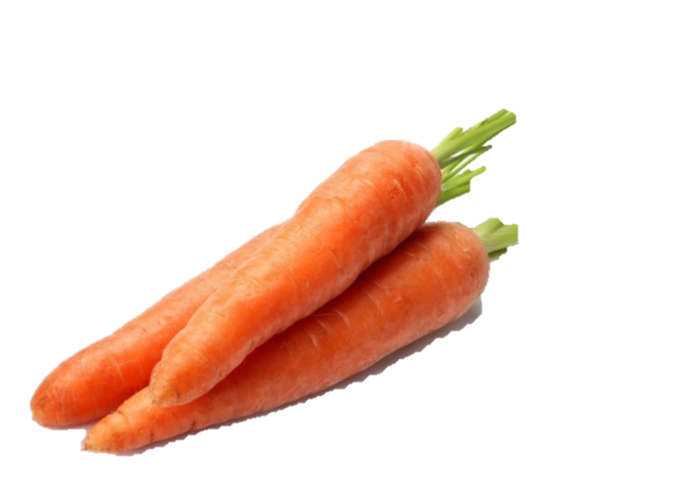 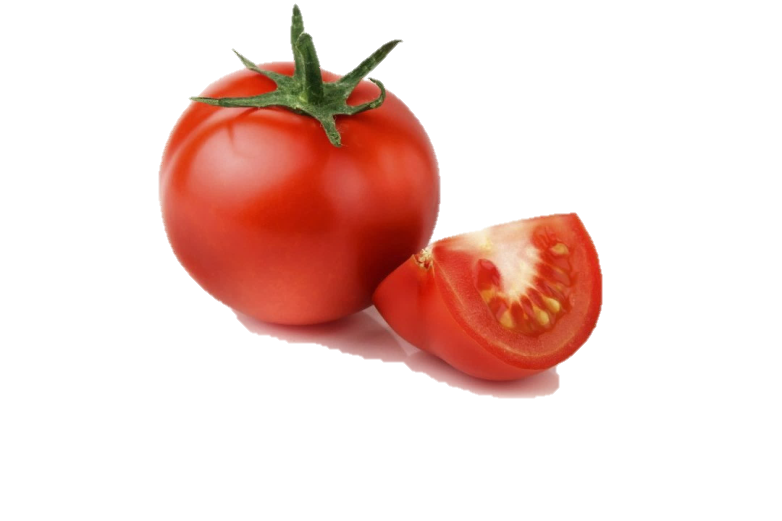 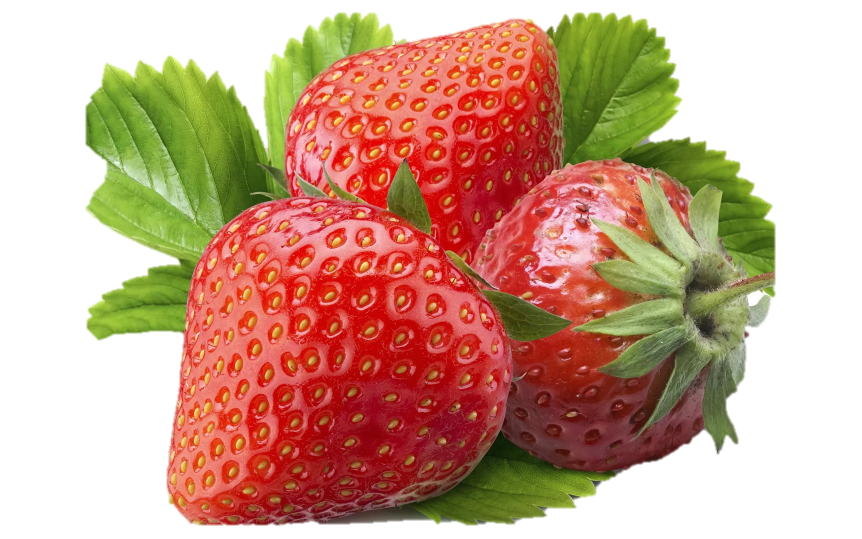 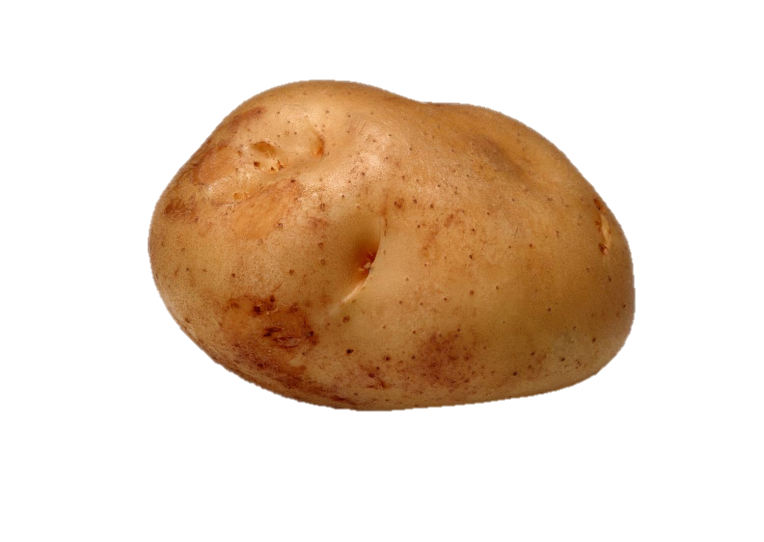 На внимание
Собери листья в корзину
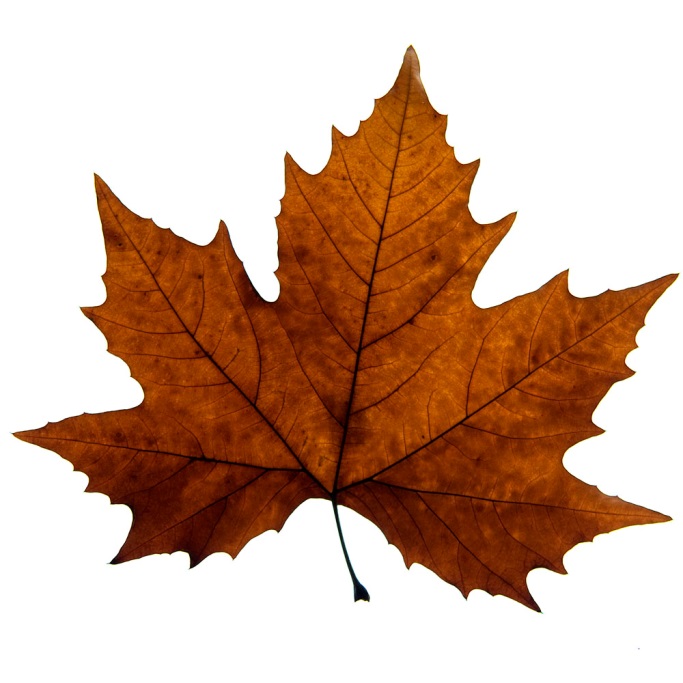 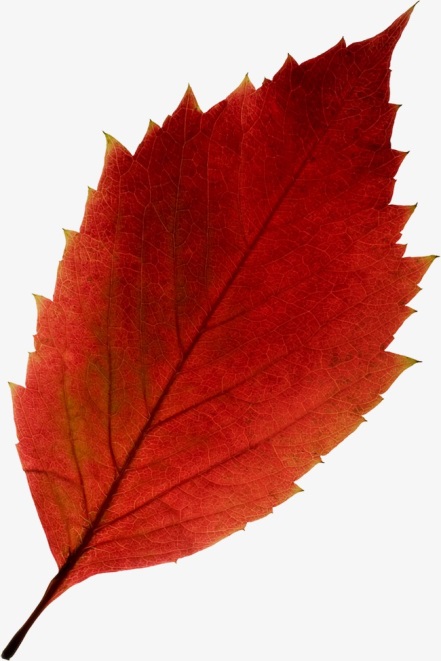 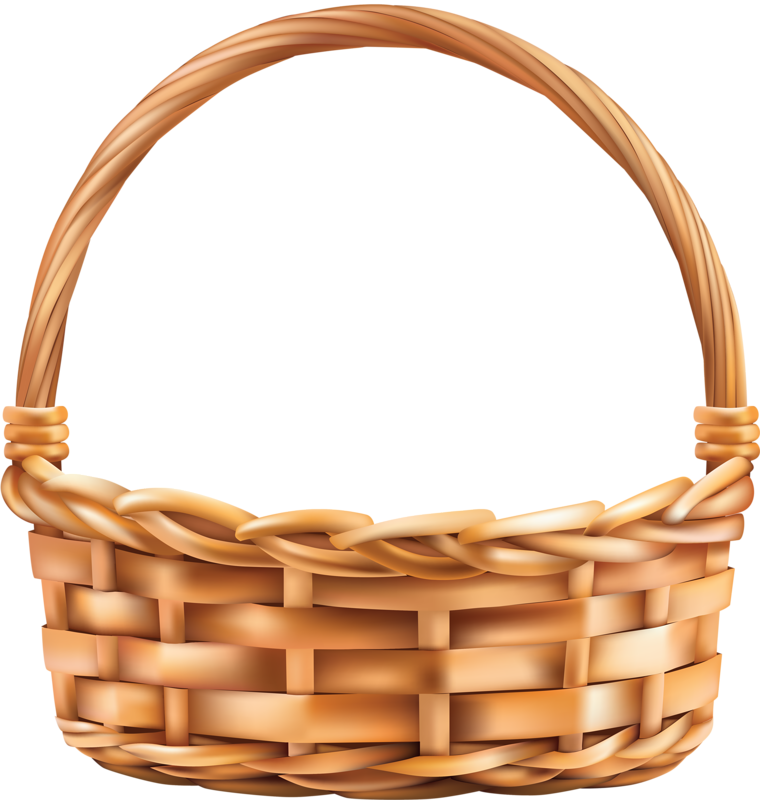 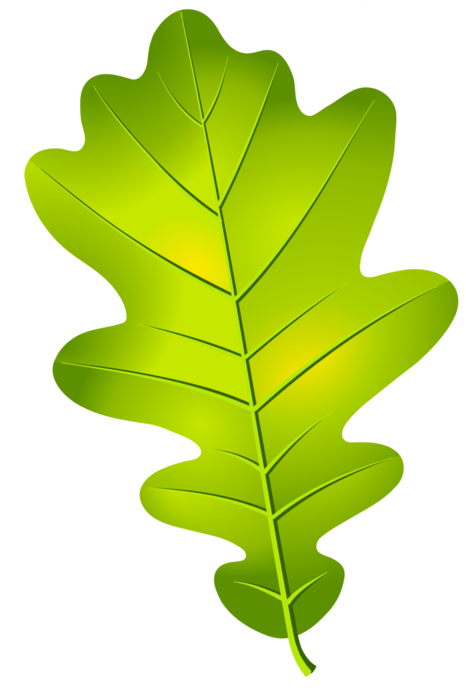